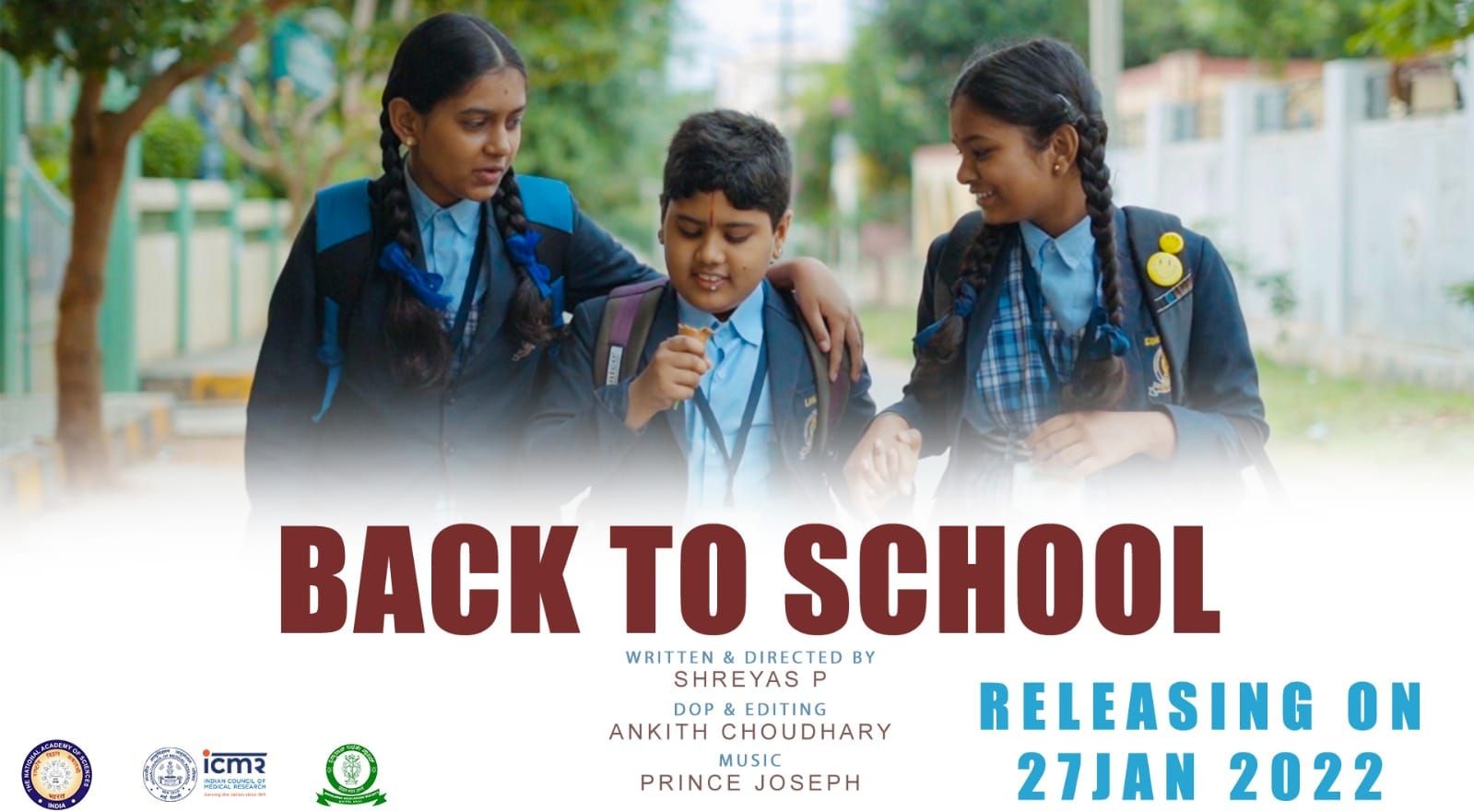 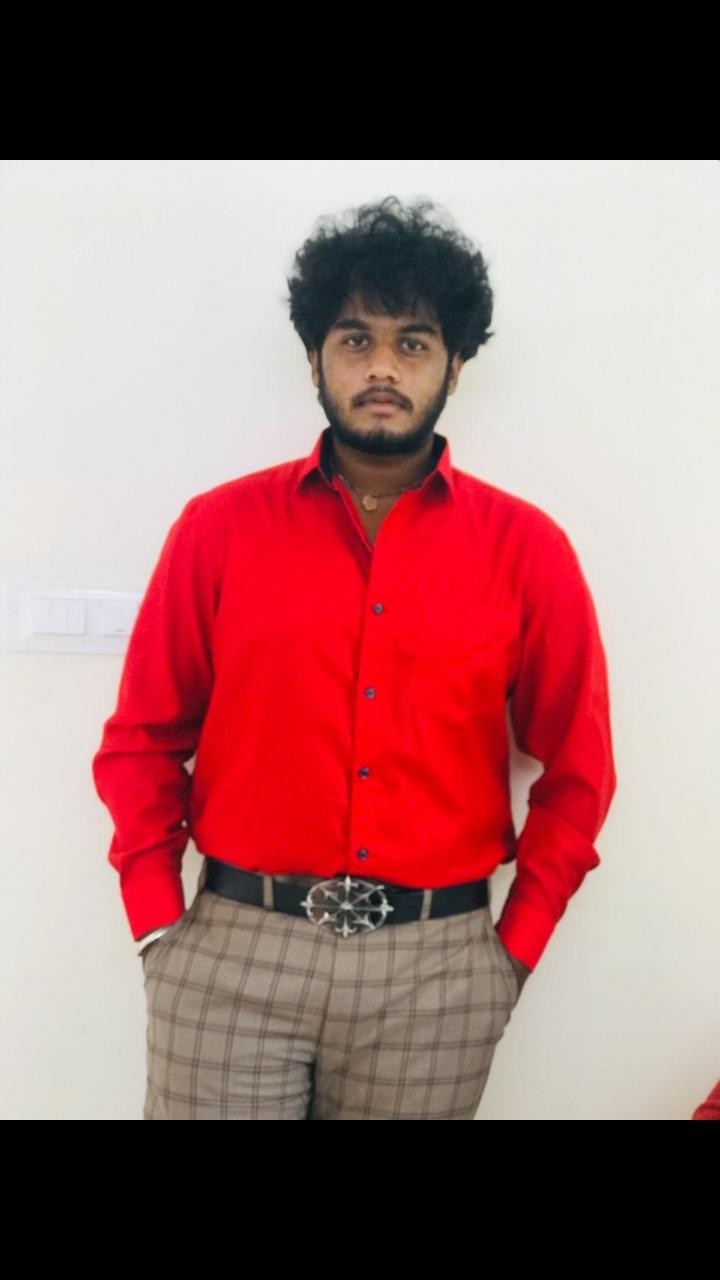 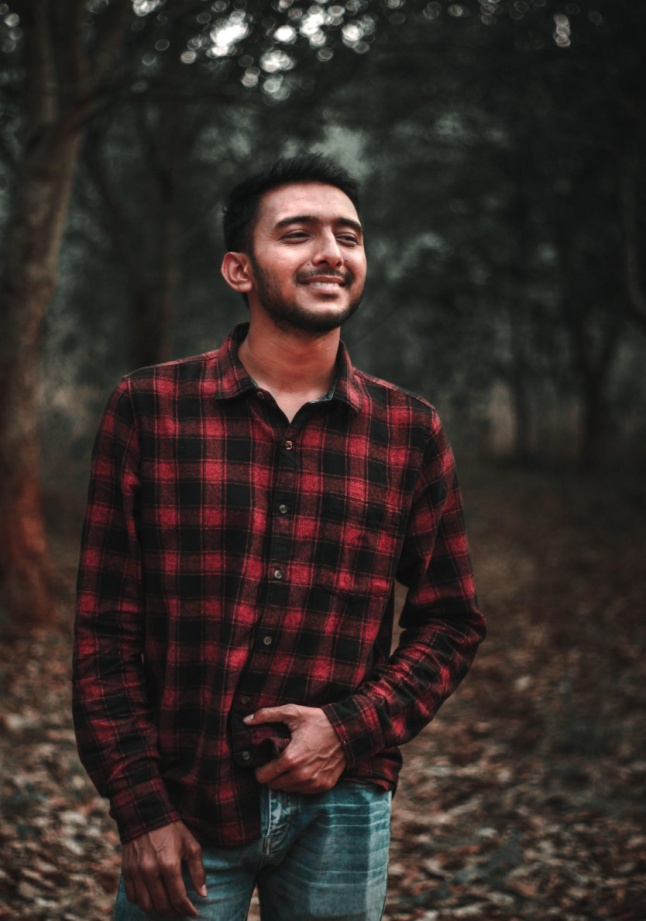 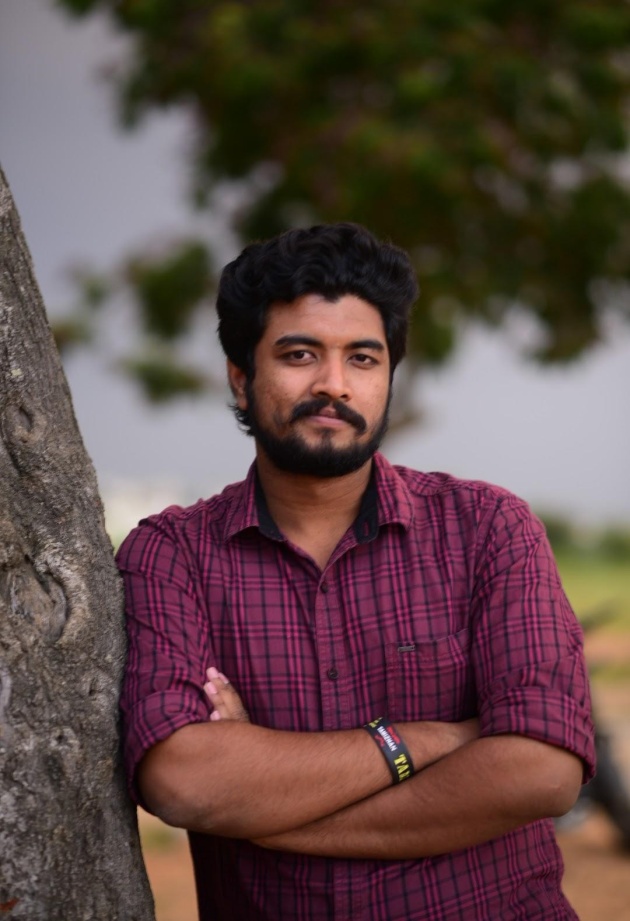 SHREYAS PRABHU
DIRECTOR
ANKIT CHOUDHARY
DOP AND EDITING
PRINCE JOSEPH
MUSIC
CAST
Manju
Amulya
Sinchana
Kishan
Lakshan
Anish